Детский писатель-юбиляр
Евгений Иванович Чарушин
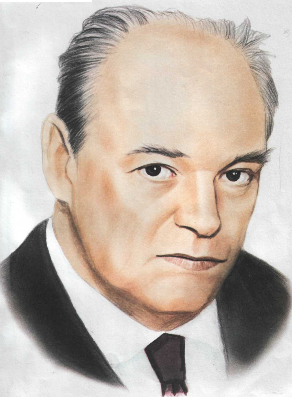 Разработала: методист, учитель-логопед 
Коваленко Светлана Владимировна
Евгений Иванович Чарушиндетский писатель-юбиляр
120 лет со дня рождения русского писателя, художника-иллюстратора
Беседа с детьми старшего дошкольного возраста
Цель и задачи
Цель: познакомить детей с творчеством выдающегося писателя, художника иллюстратора; способствовать развитию коммуникативно-познавательной деятельности. 
Задачи: 
учить детей слушать произведения до конца;
развивать умение рассматривать книжные иллюстрации, отвечать на вопросы педагога, делать простейшие выводы, высказывать предположения;
обогащать и активизировать словарь по теме 
«Животные»; 
 воспитывать интерес к книге.
Евгений Иванович Чарушин
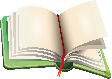 1
Детский писатель
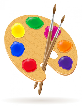 2
Художник
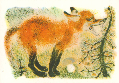 3
Иллюстратор
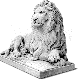 4
Скульптор
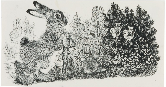 5
График
Краткий ход беседы
Чарушин Е. И. - один из самых любимых детьми художников мира животных. Его искусство, доброе, человечное, радует уже  не одно поколение маленьких читателей и учит любить 
волшебный мир  зверей
и птиц.
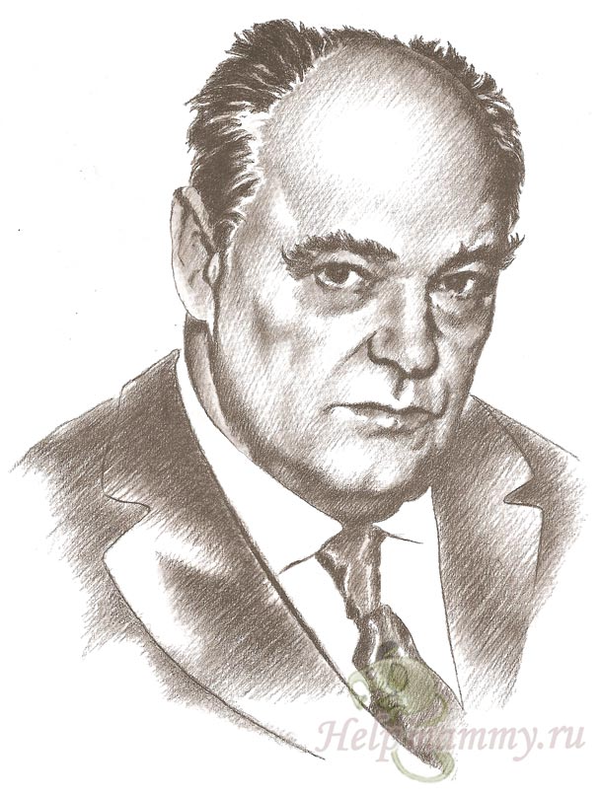 Евгений Иванович родился 29 октября 1901 года в городе Вятка (ныне Киров) в семье архитектора.
Рисовал мальчик всегда – для него это было таким же привычным делом, как дышать и говорить.
С 6 лет он обучался в Вятском коммерческом училище, где делался упор на художественное образование.
Евгений Иванович  учился в Петроградской  академии 
художеств вместе с известным художником  Юрием  Васнецовым.
  
Чарушин часто проводил время в зоопарке, 
где рисовал зверушек с натуры.
Первая книга Чарушина
Первая книга, иллюстрированная
Евгением Ивановичем, был рассказ В. Бианки «Мурзук». Она привлекла внимание не только маленьких читателей, но и знатоков книжной графики, а рисунок из неё был приобретён Государственной Третьяковской галереей.
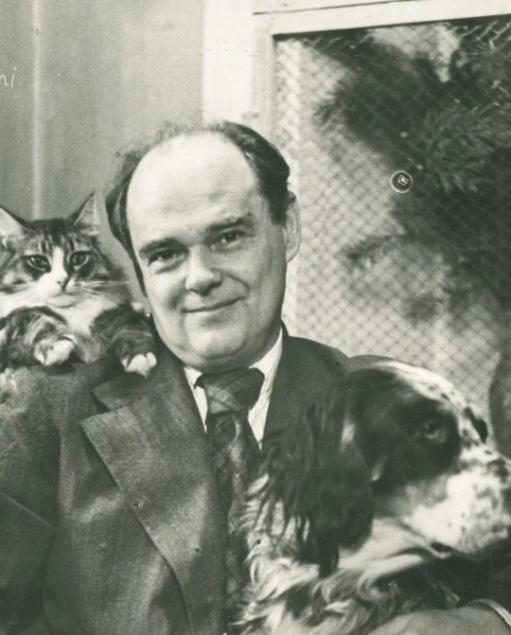 Евгений Чарушин обожал животных.
Его дом всегда был полон собак, кошек и птиц разных видов. Даже выходя на охоту, Чарушин  шел не за добычей, а за  единением с природой,  познанием повадок и инстинктов.
Последней книгой Чарушина стали «Детки в клетке» С. Я. Маршака. А в 1965 году ему (уже посмертно) была присуждена золотая медаль на международной выставке детской книги в Лейпциге.
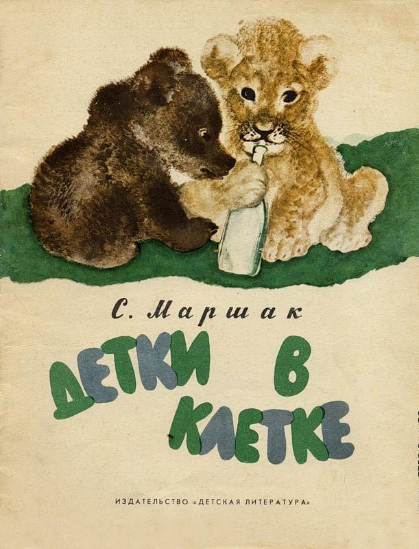 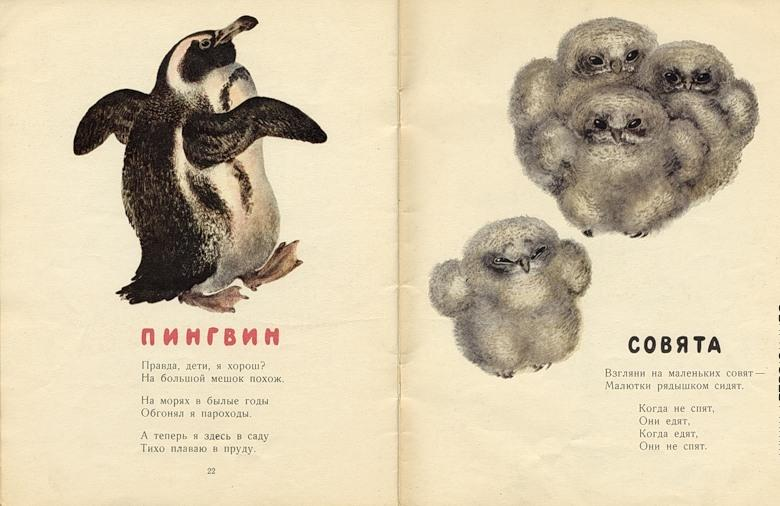 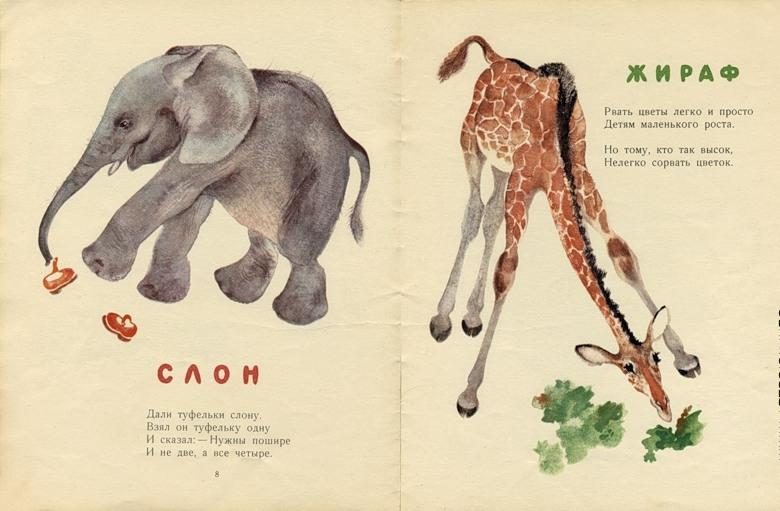 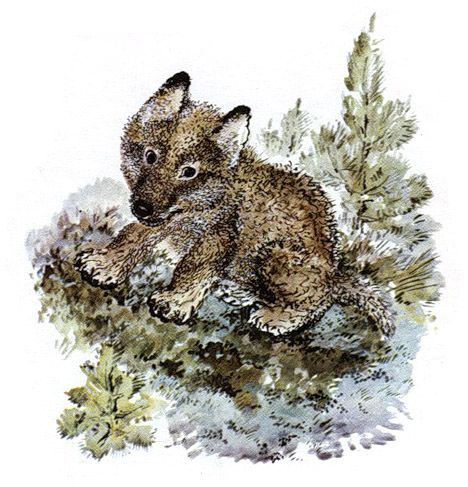 Евгений Иванович Чарушин
Мир животных посреди первозданной 
природы - его родина.
 Он всю жизнь рассказывал 
о ней и рисовал этот дивный исчезнувший 
мир, пытаясь 
сохранить и передать нам  
его душу.
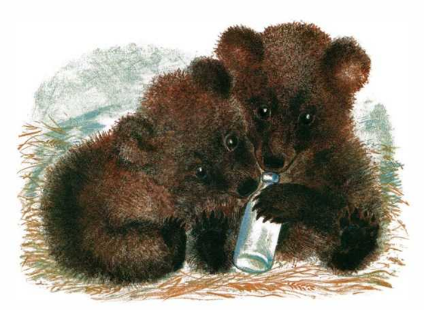 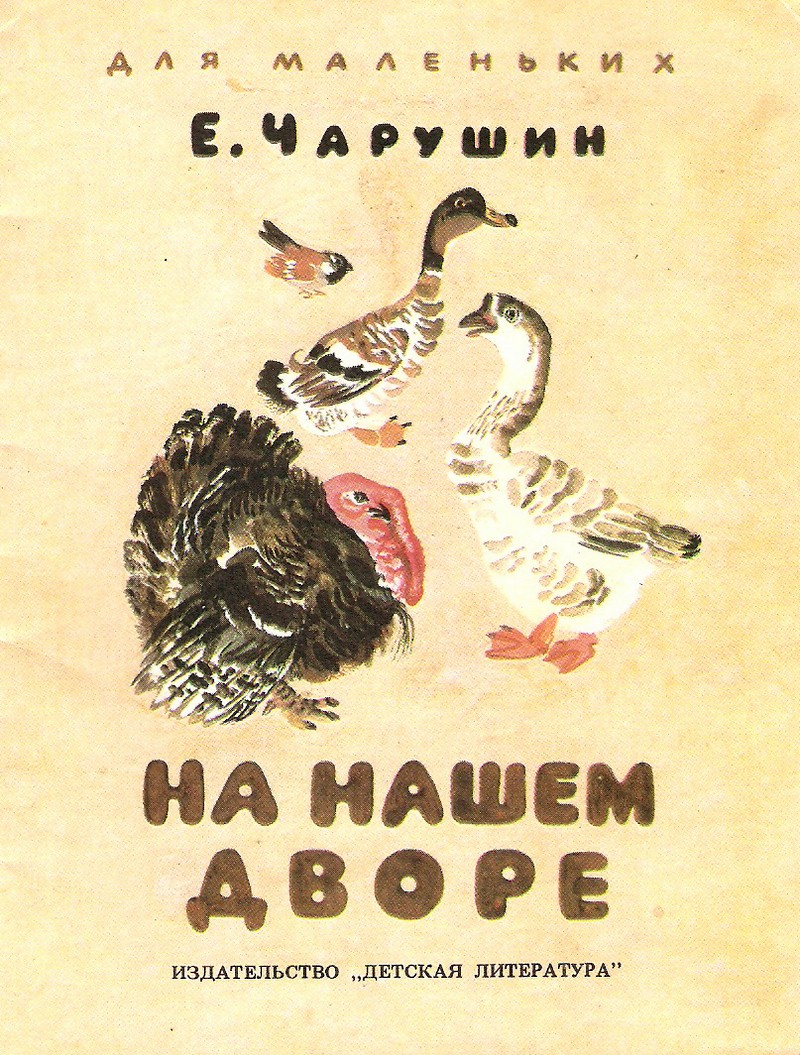 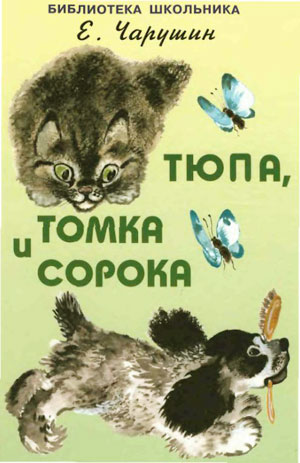 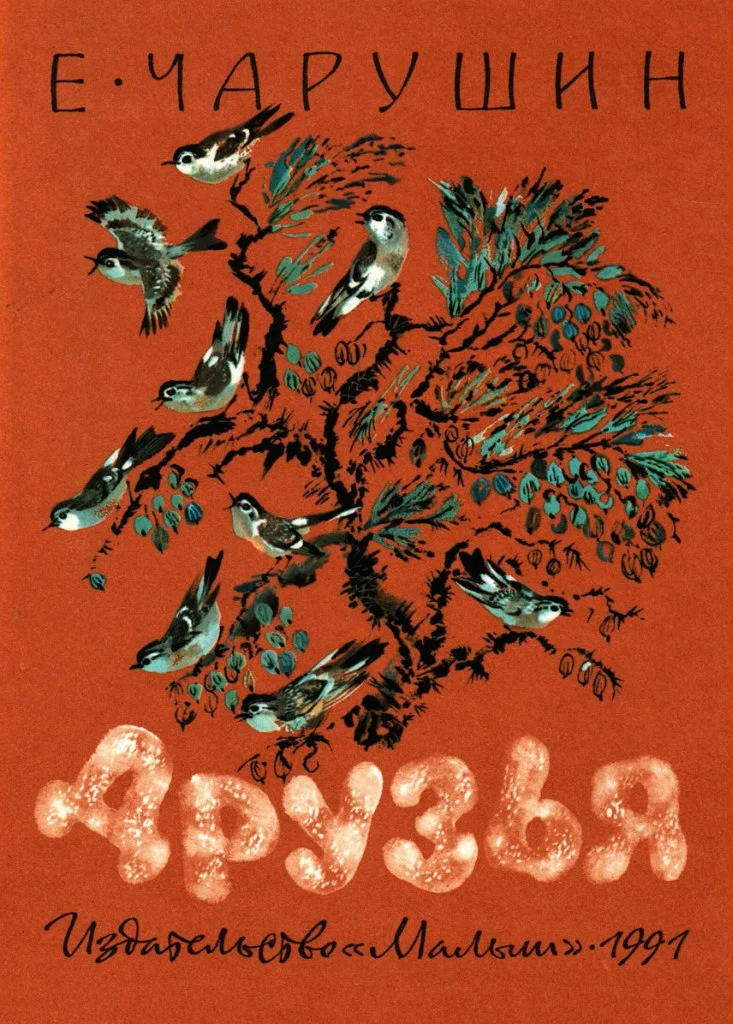 Спасибо за внимание!
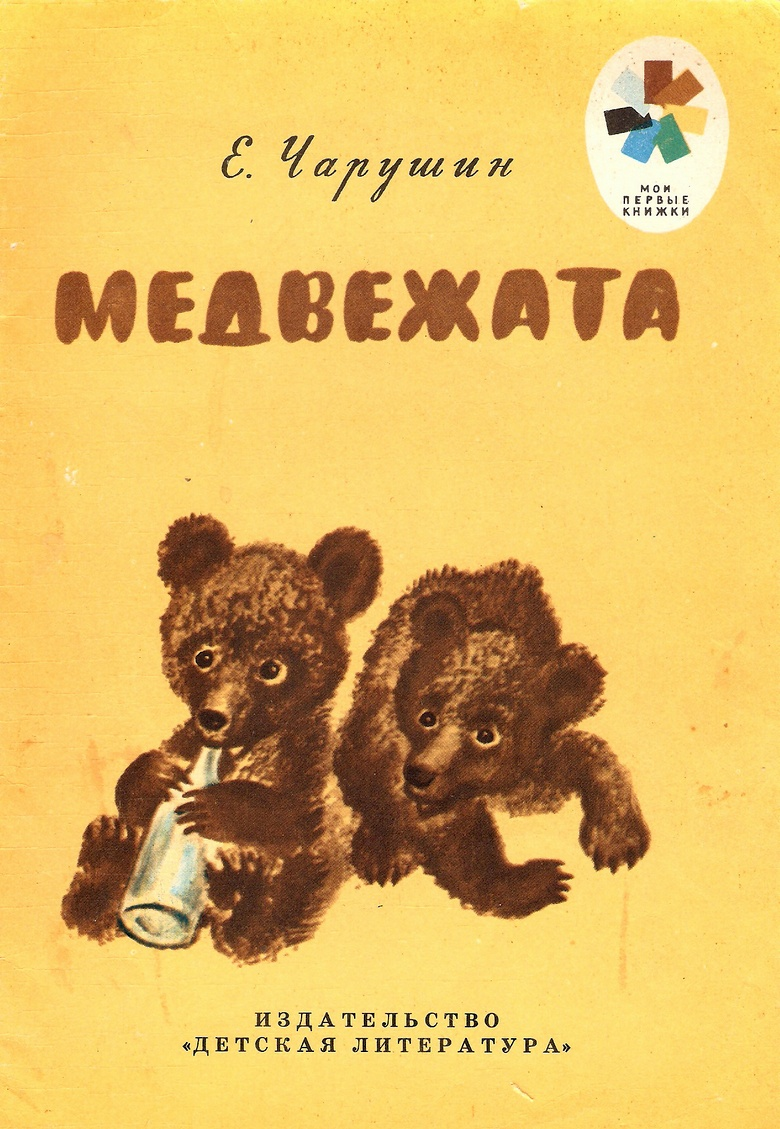 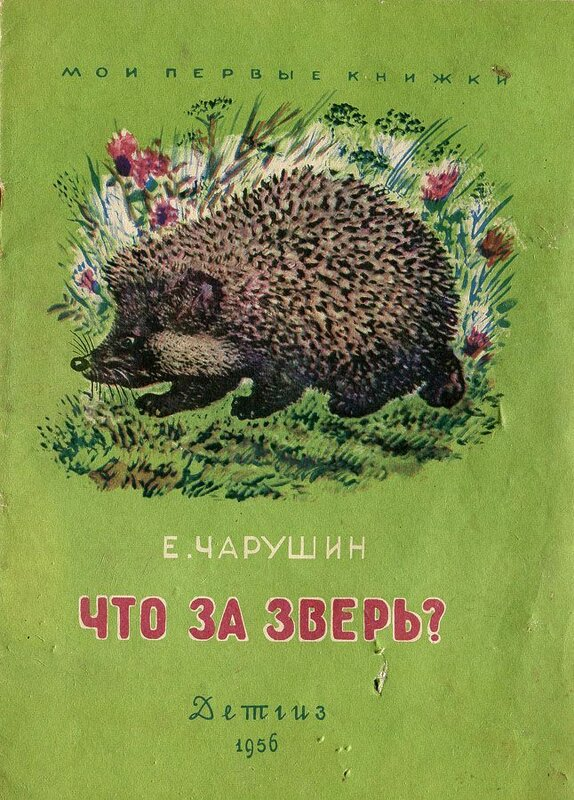